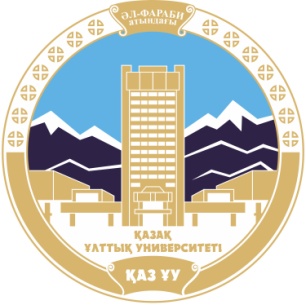 Казахский национальный университет им. Аль-Фараби
Әл-Фараби атындағы Қазақ ұлттық университеті
Кафедра педагогики и образовательного менеджмента
Дисциплина «Методы научного  исследования»
 ЛЕКЦИЯ 1.
«Понятие метод научного  исследования»


                             Магауова А.С.-д.п.н., профессор
Алматы, 2022
Цель лекции:
Раскрыть сущность, содержание, особенности системы научных методов исследования

Ключевые понятия: метод, научный метод, научное исследование
План лекции
1. Сущность понятия  «научный метод».
2. Метод научного исследования – как  способ познания объективной действительности.
3. Структура  метода научного исследования.
4. Требования  к отбору   метода научного исследования.
1. Сущность понятия «научный метод»
Научный метод в психологии и педагогике
В психологии и педагогике научный метод представляет собой систему подходов и способов, отвечающих предмету и задачам данной науки.
 По определению С.Л.Рубенштейна: «Метод  – это  «путь познания, способ построения и обоснования научного знания, способ, посредством которого познаѐтся  предмет науки»
Научный метод
- совокупность основных способов получения новых знаний и методов решения задач в рамках любой науки. 
метод включает в себя способы исследования феноменов, систематизацию, корректировку новых и полученных ранее знаний;
Метод научного исследования – это способ познания объективной действительности.
НАУЧНЫЙ МЕТОД
По определению Образцова В.И. научный метод понимается как «целенаправленный подход, путь, посредством которого достигается поставленная цель. Это комплекс различных познавательных подходов и практических операций, направленных на приобретение научных знаний».
Методы научного исследования
приемы, процедуры и операции эмпирического и теоретического познания и изучения явлений действительности. Система методов научного исследования  определяется исходной концепцией исследователя, его представлениями о сущности и структуре изучаемого, общей методологической ориентацией, целями и задачами конкретного исследования.
структура научного метода
–- концептуальный компонент – представления об одной из возможных форм исследуемого объекта;

–- операционный компонент – предписания, нормы, правила, принципы, регламентирующие познавательную деятельность субъекта;

–- логический компонент – правила фиксации результатов взаимодействия объекта и средств познания.
Выбор методов научного исследования
Система методов научного исследования  определяется исходной концепцией исследователя, его представлениями о сущности и структуре изучаемого, общей методологической ориентацией, целями и задачами конкретного исследования.
Очень важно при выборе  методов научного исследования:
1.Выяснить, какова основная идея исследования;
2.Учитывать реальные условия применения методов исследования на практике;
3. Учитывать уровень подготовки исследователя в области методологии и методики проведения изыскания.
Критерии выбора методов научного исследования
Требования, предьявляемые к применению  методов исследования:
1. Выбор метода  исследования происходит с учетом специфики задач, поставленных при выполнении исследования;

2. Метод применяется не изолированно, сам по себе, а в сочетании, взаимодействии с другими;

3.Выбор методов исследования обусловлен их адекватностью существу изучаемого явления;
Выбор методов научного исследования
4. Всеобщей основой, «ядром» системы методологического знания является философия как универсальный метод. Ее принципы, законы, категории определяют общее направление и стратегию исследования, «пронизывают» все другие уровни методологии;
5. В своем применении любой метод модифицируется в зависимости от конкретных условий, цели исследования, характера решаемых задач, особенностей объекта и т.п.; 
 6. Необходимо  хорошо представлять достоинства и недостатки каждого из методов, возможности их совместного применения.
Вопросы для закрепления материала:
1.Раскройте сущность понятия «Метод научного исследования».
2. Охарактеризуйте структуру метода научного исследования.
3. Опишите  структурно-логическую схему научного метода.  
4. Обоснуйте, в чем отличие «метода научного исследования» от «метода обучения».
Рекомендуемая литература:
1.Загвязинский В.И., Атаханов Р. Методология и методы психолого-педагогического исследования: учебное пособие для студентов вузов. – М. : Академия, 2001. – 208 с.
2. Методы системного педагогического исследования: учебное пособие. – М. : Народное образование, 2002.
3. Методы педагогических исследований / Под ред. Пискунова А.И., Воробьева Г.В. – М. : Наука, 1979.
4. Образцов П.И. Методы и методология психолого-педагогического исследования. – СПб. : Питер, 2004. – 268 с.
5.Ахметова  Г. К., Пфейфер Н.Э., Бурдина Е.И. Азбука для начинающего исследователя: метод.   пособие. – Павлодар: РИО ПГУ им. С.Торайгырова, 2003
6. Волков Б.С., Волкова Н.В. Методы исследований в психологии: учебно-практ. пособие. – 3-е изд., испр. и доп. – М. : Педагогическое общество России, 2002. – 208 с.